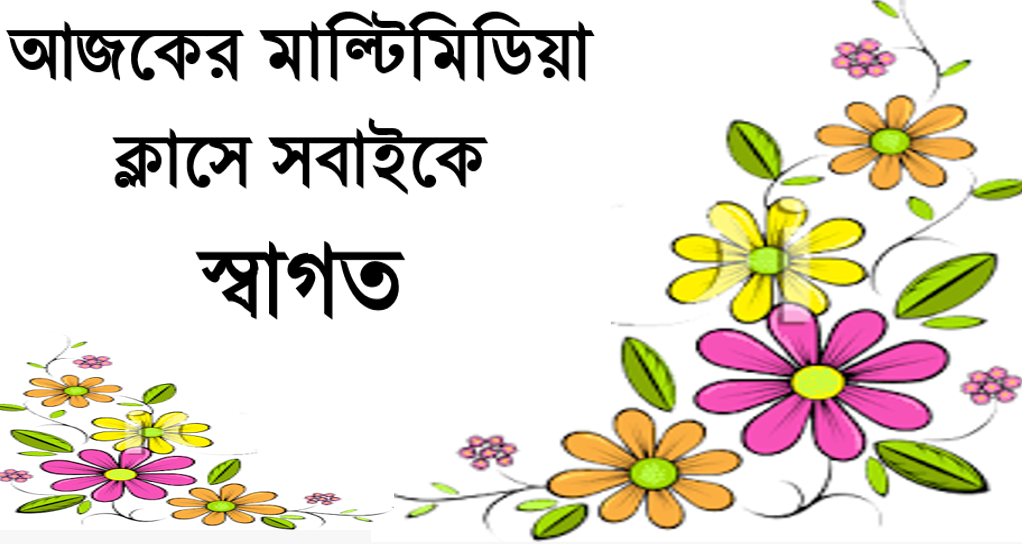 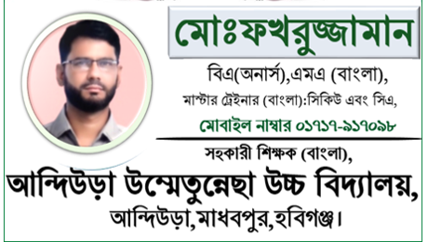 পাঠ পরিচিতি-
বিষয়    :  বাংলা
শ্রেণি     :  অষ্টম
 পাঠ:সন্ধি (বিসর্গ সন্ধি-পর্ব-১)                                   সময় :  ৪০ মিনিট
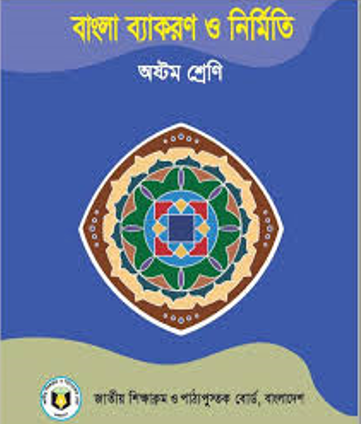 নিচের ছবিতে কী দেখতে পাচ্ছ ?
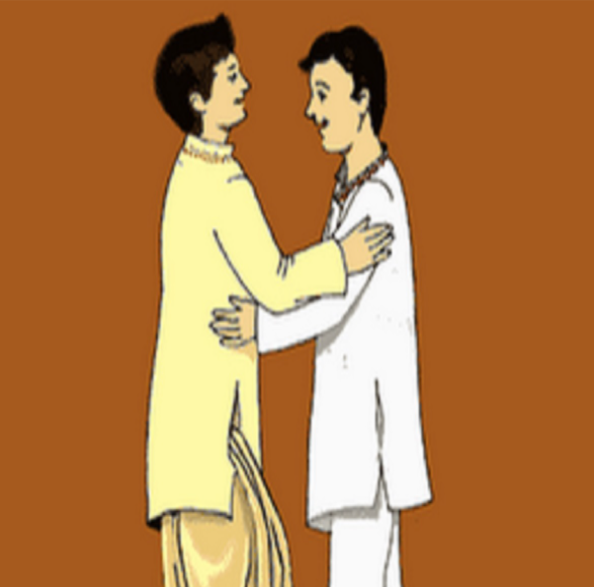 পুনঃ+মিলন
পুনর্মিলন
=
আজকের পাঠ-
বিসর্গসন্ধি
শিখনফল-
এই পাঠ শেষে শিক্ষার্থীরা...
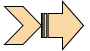 বিসর্গসন্ধির সংঙ্গা বলতে পারবে।
বিসর্গসন্ধির নিয়মাবলি বর্ণনা করতে পারবে।
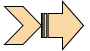 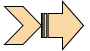 নিয়মানুসারে বিসর্গসন্ধি বিচ্ছেদ করতে পারবে।
বিসর্গসন্ধি নিয়ে আলোচনা :
বিসর্গসন্ধি : বিসর্গ-এর সঙ্গে ব্যঞ্জনধ্বনি কিংবা স্বরধ্বনি মিলনে যে সন্ধি হয়,তাকে বিসর্গসন্ধি বলে।
 যেমন :
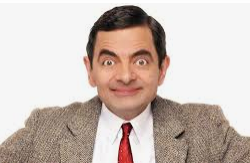 নিঃ+বাক=নির্বাক
বিসর্গসন্ধি দু রকম:
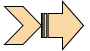 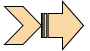 ১। র্-জাত বিসর্গ
২। স্-জাত বিসর্গ
র্-জাত বিসর্গ
শব্দের শেষে র্ থাকলে উচ্চারণের সময় র্ লোপ পায় এবং র্-এর      জায়গায় বিসর্গ হয়।উচ্চারণে র্ বজায় থাকে।                                                                           যেমন :অন্তর>অন্তঃ+গত=অন্তর্গত।
স্-জাত বিসর্গ
শব্দের শেষে স্ থাকলে উচ্চারণের সময় স্ লোপ পায় এবং স্-এর      জায়গায় বিসর্গ হয়।উচ্চারণে স্ বজায় থাকে।                                                                           যেমন :নমস্>নমঃ+কার=নমস্কার।
বিসর্গ ও স্বরধ্বনির সন্ধি
ক. অ-ধ্বনির সঙ্গে বিসর্গ এবং পরে অ-ধ্বনি থাকলে বিসর্গ ও  অ-ধ্বনির স্থলে ও-কার হয়।যেমন-
                                 ততঃ+অধিক=ততোধিক,                              
                                 যশঃ+অভিলাষ=যশোভিলাষ, 
                           বয়ঃ+অধিক=বয়োধিক ইত্যাদি।
বিসর্গ ও স্বরধ্বনির সন্ধি
খ. অ-ধ্বনির সঙ্গে বিসর্গ এবং পরে অ,আ,উ-ধ্বনি থাকলে বিসর্গ ও  অ/আ/উ-ধ্বনি মিলে র হয়।যেমন-
                                 পুনঃ+অধিকার=পুনরাধিকার,                              
                                 প্রাতঃ+আশ=প্রাতরাশ, 
                           পুনঃ+উক্ত=পুনরুক্ত ইত্যাদি।
নীরব পাঠ-
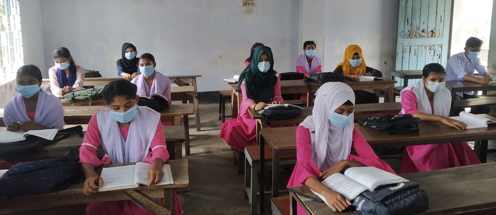 মূল্যায়ন-
‘পুনরাবৃত্তি’-শব্দের সন্ধি বিচ্ছেদ কর।
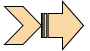 ঃ+অ ধ্বনি মিলে কোন ধ্বনি সৃষ্টি হয়?
(ক)  আ-কার       (খ) ঊ-কার       (গ) ও-কার           (ঘ)ঔ-কার
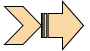 ‘পুনরুক্ত’-শব্দের সন্ধি বিচ্ছেদ ‘পুনঃ+উক্ত’ কোন কোন ধ্বনি মিলে হয়েছে?
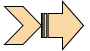 বাড়ির কাজ
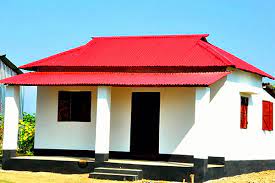 উদাহরণসহ বিসর্গসন্ধির প্রকারভেদ আলোচনা কর।
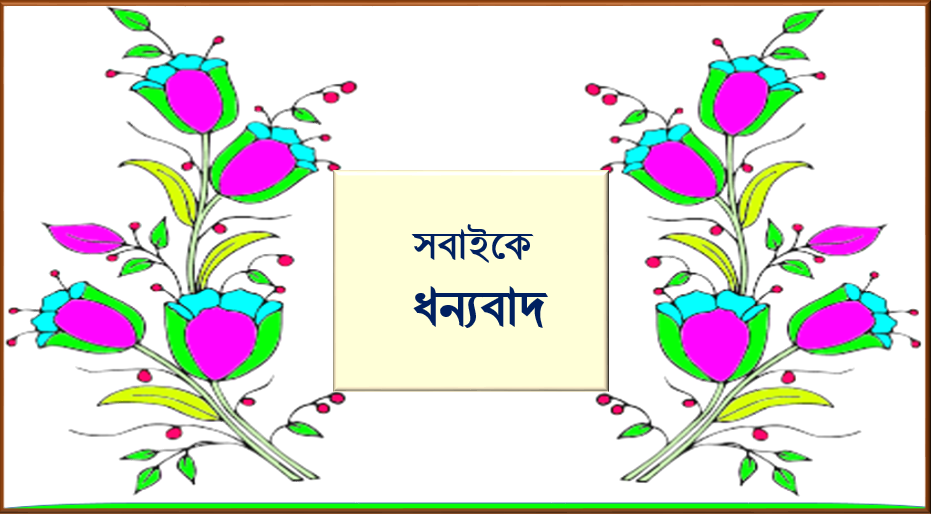